Stewardship
Saving the Ecosystem:
Top Ten Ways it’s Being Destroyed!
10 Building Dams
Dams Ravage their surroundings
Increase Landslides 
Choke Rivers with Silt
Increase Seismicity (Earthquakes)
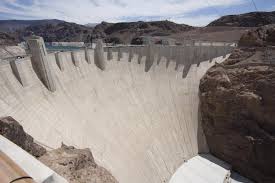 [Speaker Notes: Dams cut off fish migrations
Silt – sediment builds up behind the dam – decreases oxygen in the water – kills fish]
9 Overfishing
Global fishing fleet is 2.5 times larger than what our oceans can support
90% of the oceans large fish - tuna, swordfish, marlin, cod, halibut, and flounder has been pushed out of their natural habitats 
Fish population will decline by 80% in next ten years
Whaling
     pictured 
     here!!!
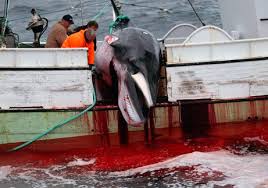 [Speaker Notes: Japan – round up and kill up to 100s of dolphins and whales at a time ; global efforts are being made to stop this.]
8 Invasive Species
New animal species in a new place throws the natural balance of an ecosystem out of order like the snake head fish pictured on this slide.
New plant species like the Spanish Moss plant can take over and kill other vegetation. 
Snakeheads are
viscous and can walk 
on land!!!
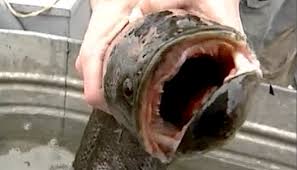 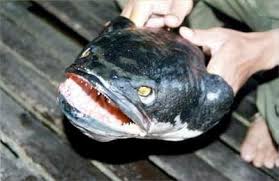 [Speaker Notes: Invasive species have no natural predators – nothing to keep them in check]
7 Coal Mining
Entails “strip mining” or mountain top removal 
Kills trees and animal life
Appalachia forest in Western Maryland could disappear in the future 
75% of streams and rivers are polluted by the coal mining industry.
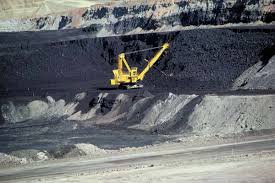 [Speaker Notes: Burning of coal ( like any other fossil fuel ) is the primary source of air pollution.]
6 Human Accidents
Oil Companies can have disastrous accidents such as the Exxon Valdez spill in Alaska in 1989. 
250,00 seabirds were killed
2,800 sea otters were killed
300 harbor seals were killed
250 bald eagles were killed
22 killer whales  were killed
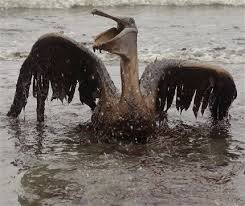 5 Cars
Cars give off 1/5 of all greenhouse gas emissions 
Average car emits 12,000 pounds of carbon dioxide in a year. 
Puts nitrogen oxides in the air along with hydrocarbons and sulfur dioxide
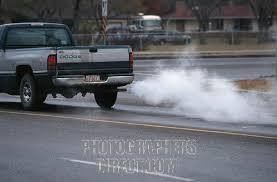 4 Unsustainable Agriculture
Responsible for 70% of pollution in rivers and streams 
Pesticides increase nitrogen level and lower oxygen level in water
Kills fish and other natural wildlife
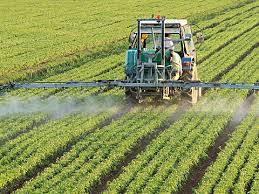 [Speaker Notes: Fertilizers – increase nitrogen in water – algae grows in abundance – takes oxygen out of water – fish die – if fish die, animals that eat them die or have to relocate.]
3 Deforestation
32 million acres of Rainforest lost each year 
70% of plants and animals in the rainforests lose their natural home 
Contributes to global warming 
Slash and burn techniques pollute environment
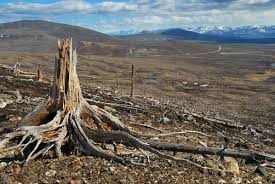 [Speaker Notes: Less trees to take carbon dioxide out of the air – build up of “ Greenhouse Gases “ keeps radiation from the sun from being able to go back out of the atmosphere – global warming]
2 Global Warming
Makes the average earth temperature rise 
20% of the ice caps have disappeared 
Sea levels are flooding waters edge communities
Carbon dioxide is on the rise creating the “greenhouse effect”
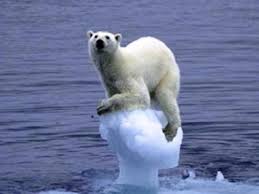 [Speaker Notes: Polar Bears most likely extinct as early as 2050 – National Geographic]
1 Overpopulation
Worlds population has grown from 3 billion to 6.7 billion in the past 40 years 
Means more WASTE, more food demand, more cars etc… 
Endanger wildlife as land is taken for cities 
Increased carbon emissions
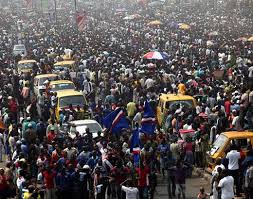 [Speaker Notes: Struggle between land use for housing and land use for agriculture to feed growing population. Not enough farmland to feed population by as early as 2030 - BBC]
Group Work!!
Now in your Cooperative Groups Discuss and fill in column 3 of your classwork ditto entitled “Fixable Solutions!”

Be prepared to discuss and share!  

Then complete your assessment!